Тип Кільчасті черви
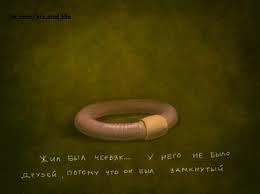 чере
Жив-був черв’як… У нього не було друзів, тому що він був замкнутий
Тип Кільчасті черви (Кільчаки)
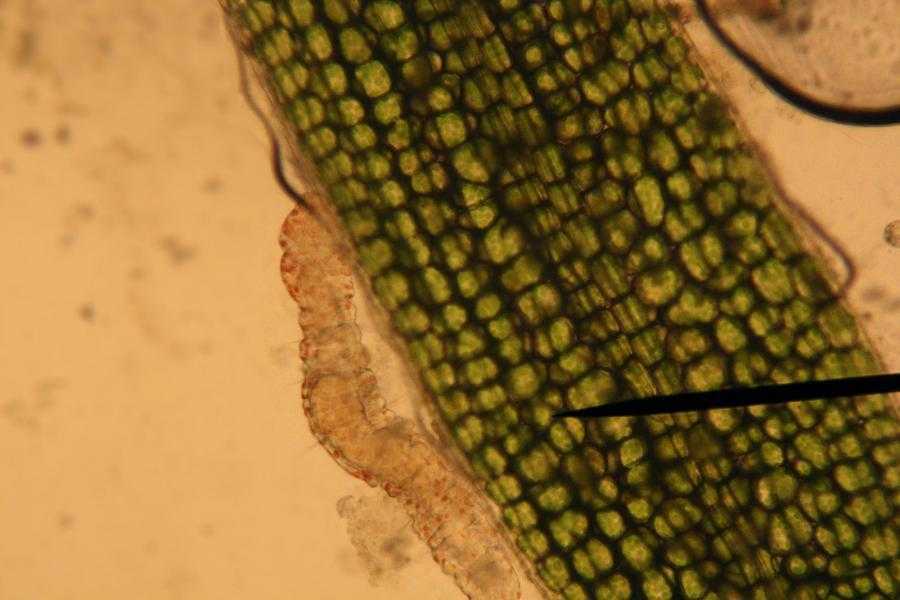 Елосома на листку водної рослини
Високорозвинені, переважно водні черви із сегментованим тілом
Тип Кільчасті черви (Кільчаки)
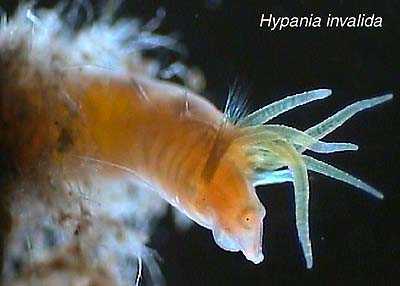 Рослинодні, хижаки і дуже рідко - паразити
Тип Кільчасті черви (Кільчаки)
Кільцеві м’язи
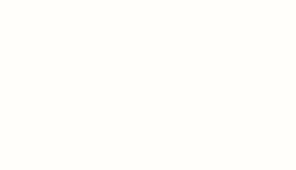 Шкіра
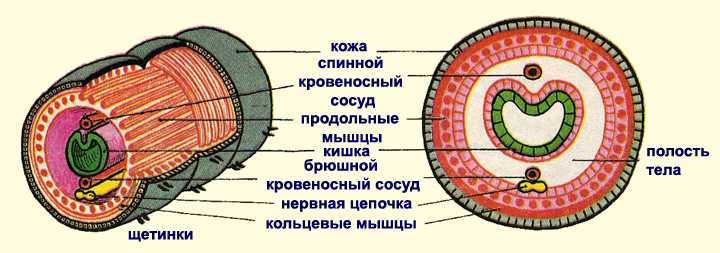 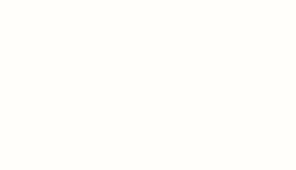 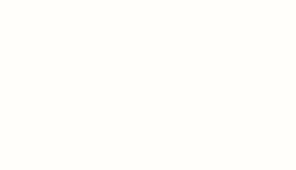 Повздовжні  м’язи
Вторинна порожнина тіла 
(целом), вистелена епітелієм
Мають шкірно-мускульний мішок і                   вторинну порожнину тіла
Тип Кільчасті черви (Кільчаки)
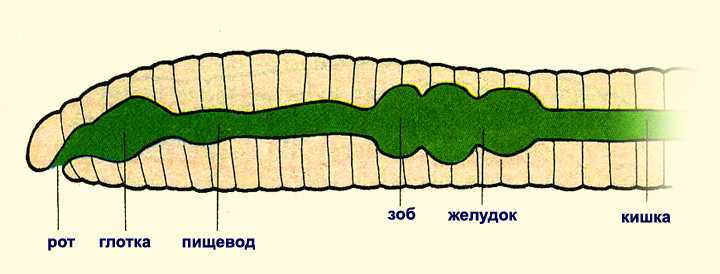 В кінці 
анальний 
отвір
Шлунок
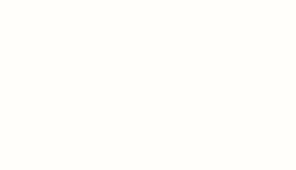 Воло
Кишечник
Рот
Глотка
Стравохід
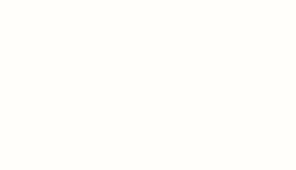 Травна система диференційована на органи
Тип Кільчасті черви (Кільчаки)
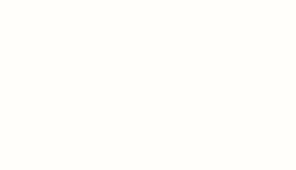 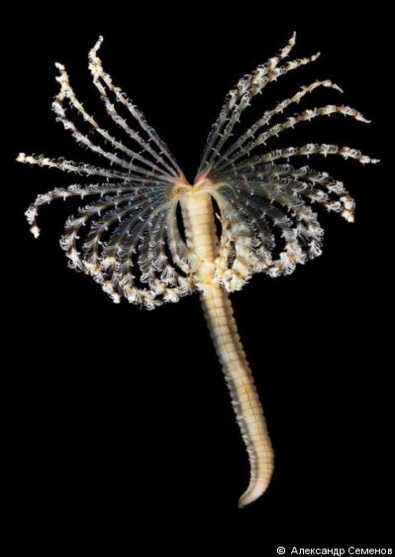 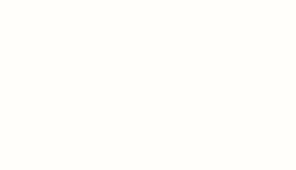 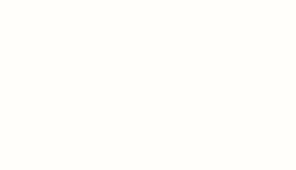 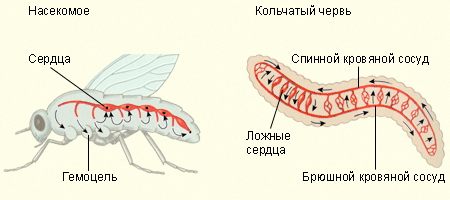 Зябра
Спинна 
кровоносна судина
Несправжні серця
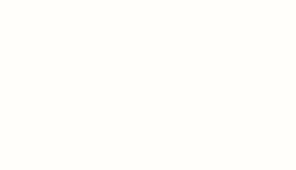 Черевна 
кровоносна судина
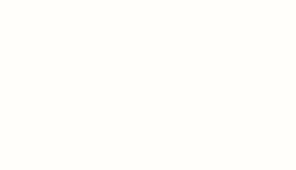 Дихальна система (зябра) є у більшості видів. Кровоносна система замкнена
Тип Кільчасті черви (Кільчаки)
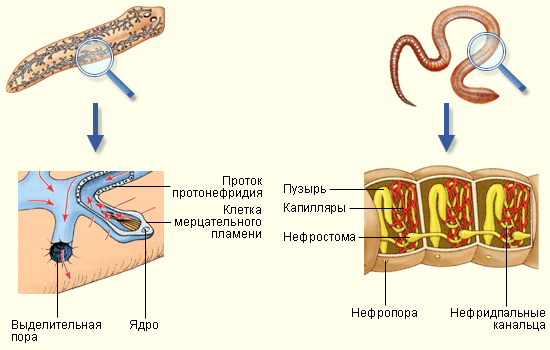 Кільчасті черви
Плоскі черви
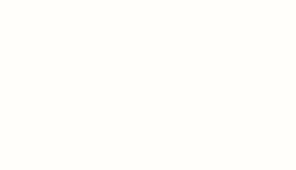 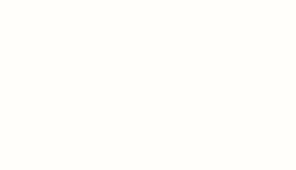 Метанефридії
Протонефридії
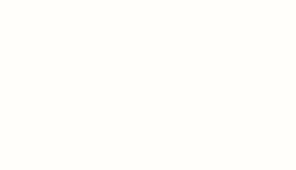 Видільна система
Тип Кільчасті черви (Кільчаки)
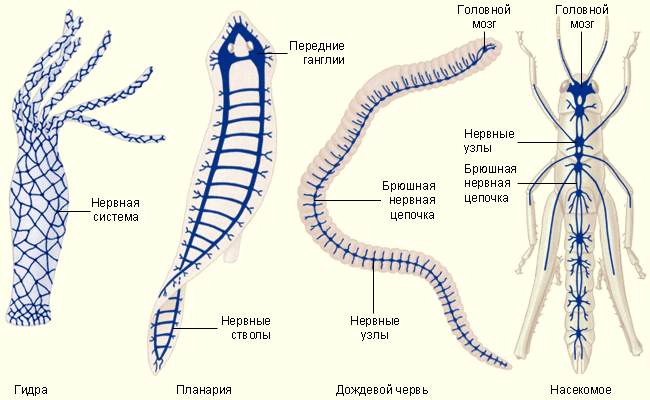 Нервова система: навкологлоткове нервове кільце і черевний нервовий ланцюжок (2 стовбури) із гангліями
Тип Кільчасті черви (Кільчаки)
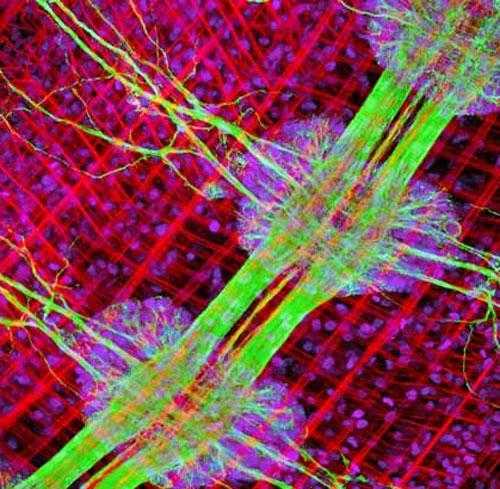 Черевний нервовий ланцюжок п’явки прісноводної
Тип Кільчасті черви (Кільчаки)
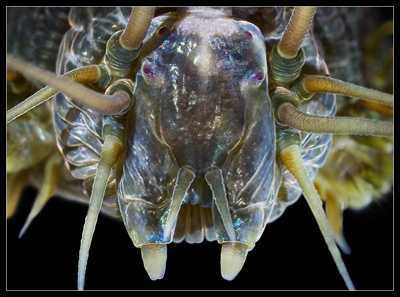 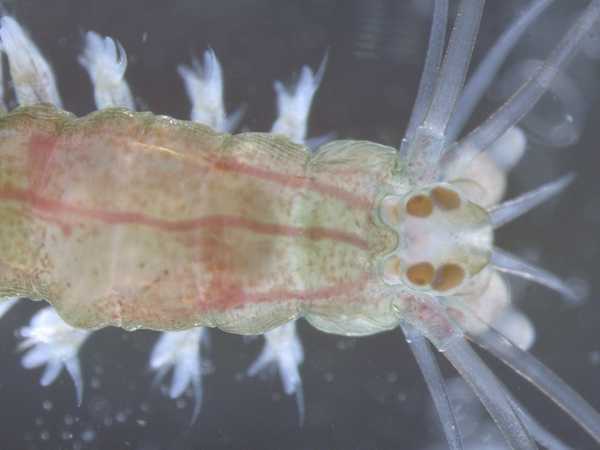 Око
Щупальце
Органи чуттів: очі, щупальцеподібні придатки, нюхові ямки
Тип Кільчасті черви (Кільчаки)
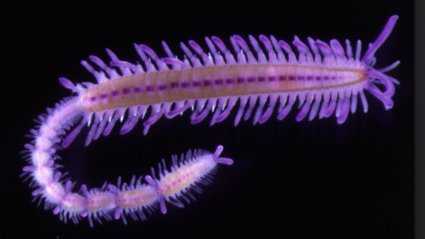 Є роздільностатевими або гермафродитами,       можуть розмножуватися нестатевим способом
Тип Кільчасті черви (Кільчаки)
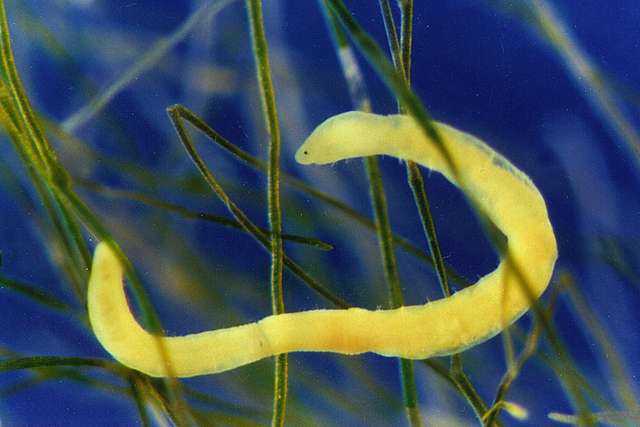 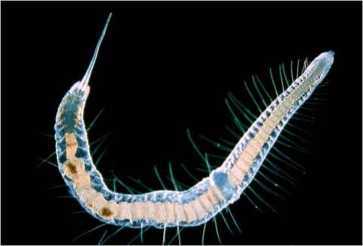 Клас Малощетинкові черви
Тип Кільчасті черви (Кільчаки)
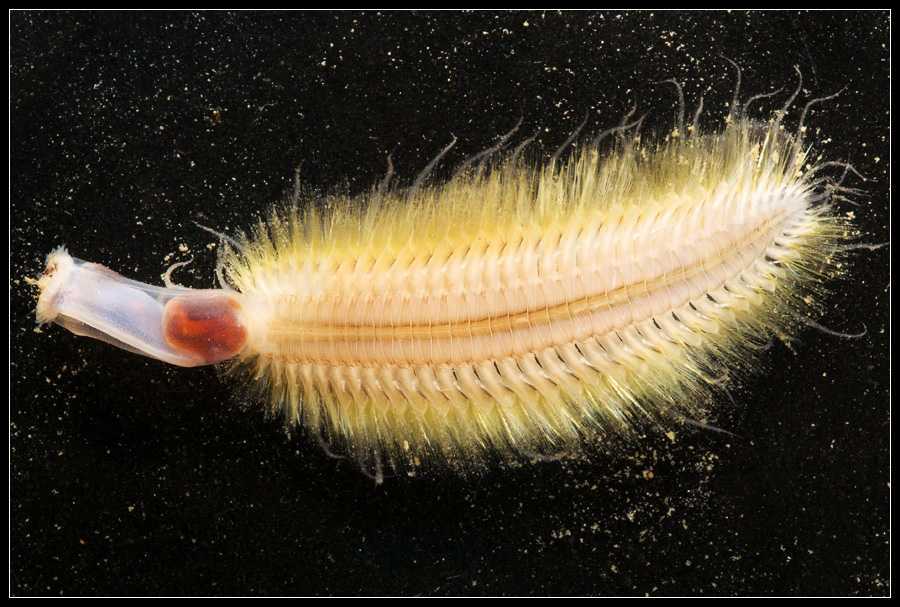 Клас Багатощетинкові черви
Тип Кільчасті черви (Кільчаки)
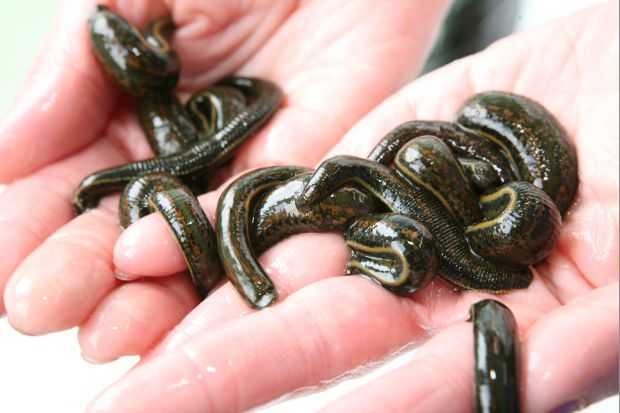 Клас П’явки
Дощовий черв’як
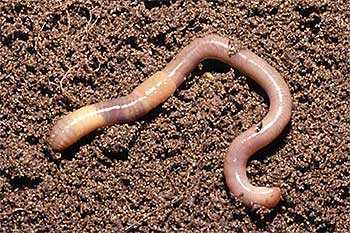 Живиться рослинними рештками і має велике значення в ґрунтоутворенні
Дощовий черв’як
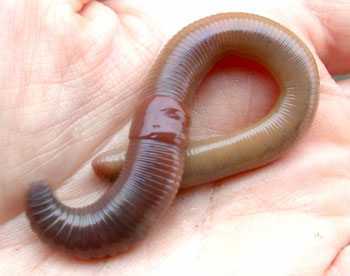 Тулубний відділ
Втяжні 
щетинки
Поясочок
Анальна 
лопать
Сегмент
Головний відділ
Зовнішня будова
Дощовий черв’як
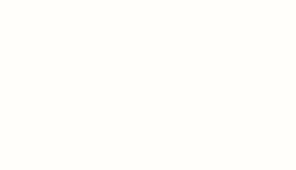 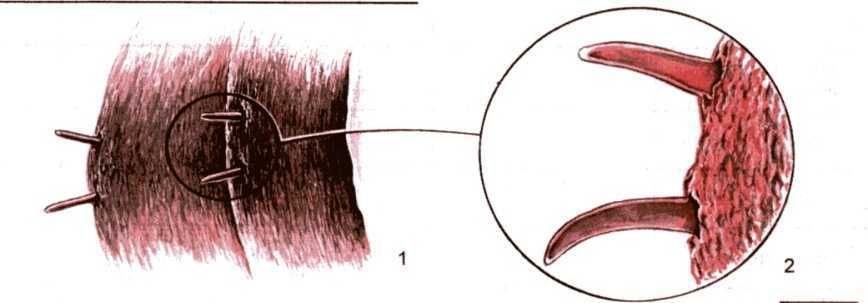 Збільшення 100 разів
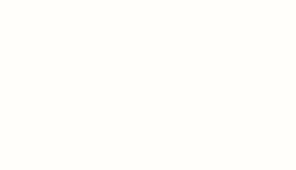 Збільшення 300 разів
Щетинки по 2 пари на кожному сегменті
Дощовий черв’як
Кутикула, 
під нею 
епітелій
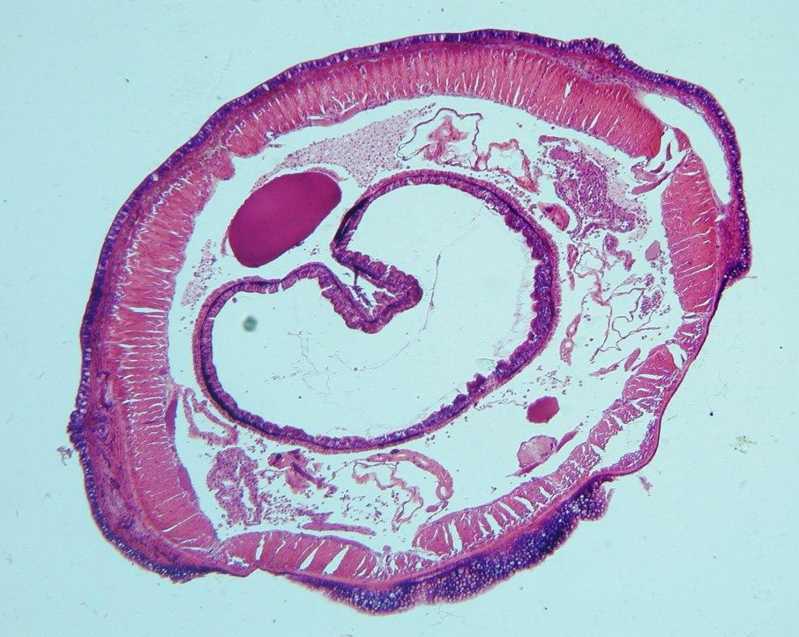 Кільцеві м’язи
Повздовжні м’язи
Епітелій 
виділяє 
слиз
Епітелій 
і м’язи 
утворюють 
шкірно-мускульний мішок
Внутрішня будова
Дощовий черв’як
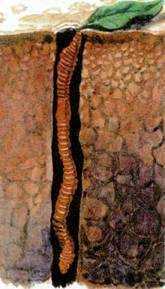 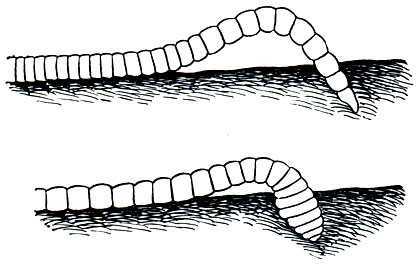 Рухи під час закопування у ґрунт; нірка
Дощовий черв’як
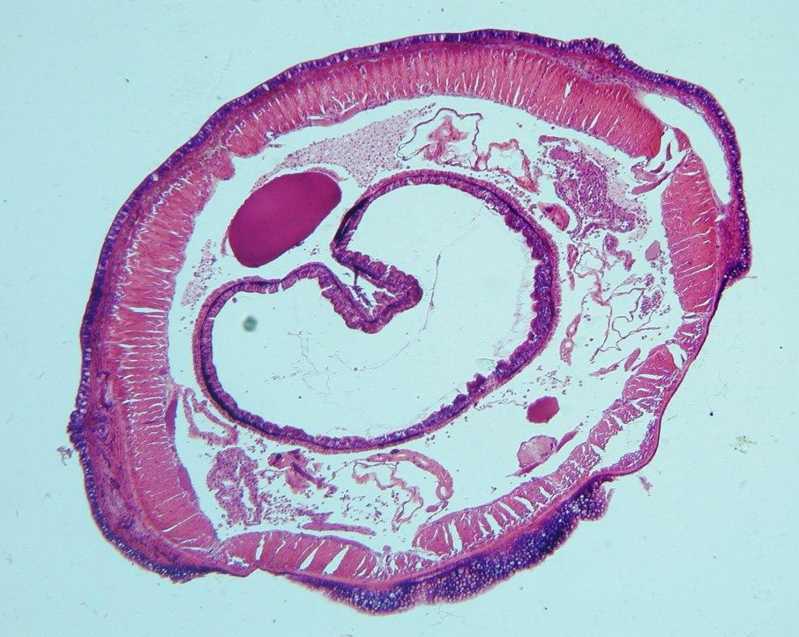 Кишечник має виріст 
зі спинного боку 
по всій довжині 
для збільшення площі поверхні
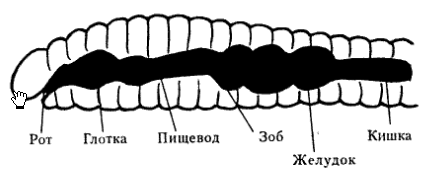 Воло
Рот
М’язиста 
глотка
Стравохід
має залози, 
що знешкоджують 
ґрунтові кислоти
М’язистий 
шлунок
Кишечник
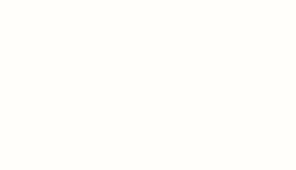 Травна система
Дощовий черв’як
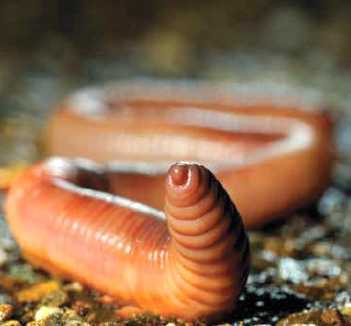 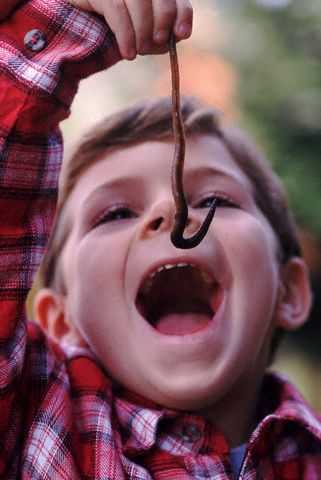 Дихає дифузно через вологу поверхню тіла
Дощовий черв’як
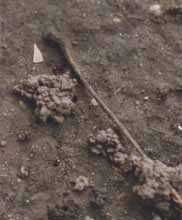 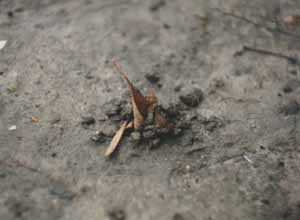 Нірки дощових черв’яків і з копролітами
Дощовий черв’як
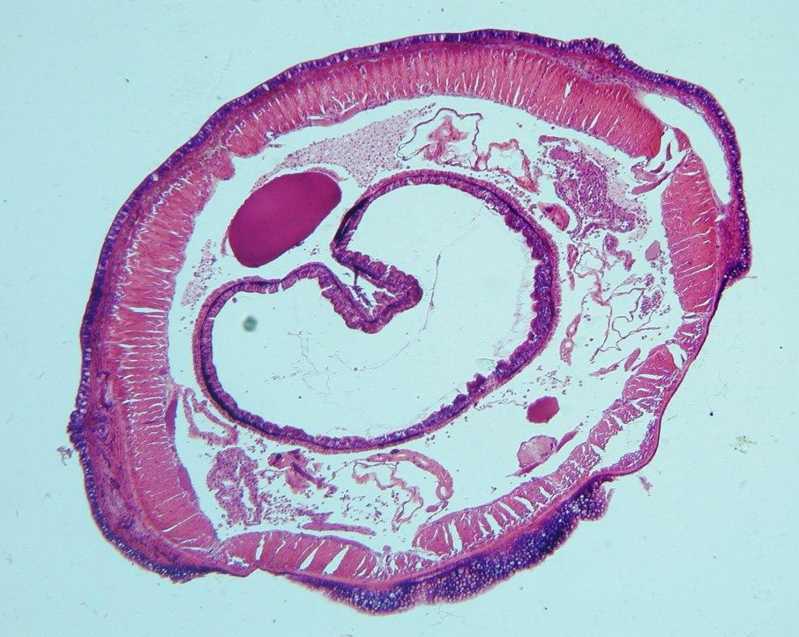 Капіляри – найдрібніші судини 
з тонкою одношаровою стінкою
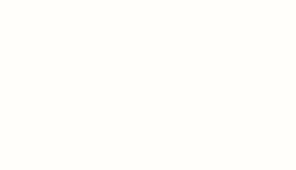 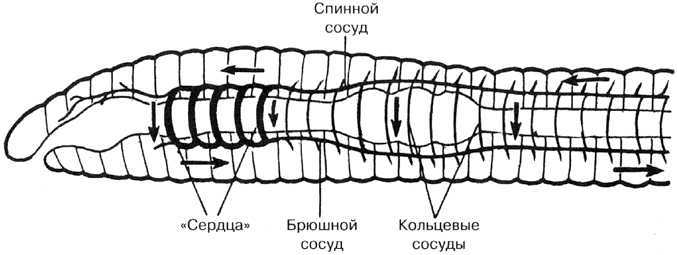 Спинна судина
Черевна 
судина
“Серця”
Кільцеві судини
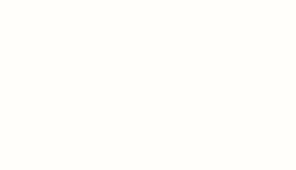 Кровоносна система замкнена,                              виконує транспортну функцію
Дощовий черв’як
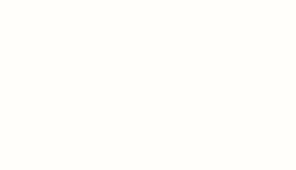 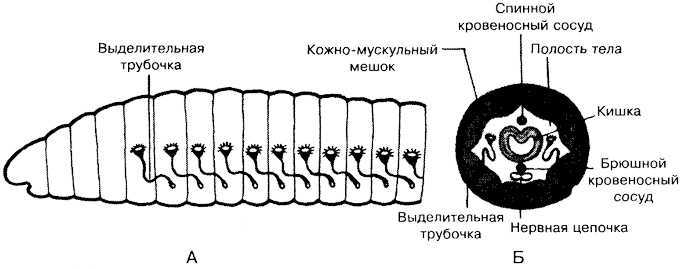 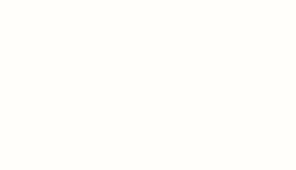 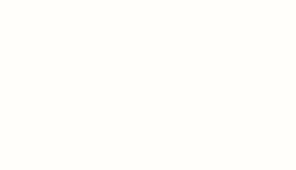 Видільна система представлена метанефридіями
 у кожному сегменті
Дощовий черв’як
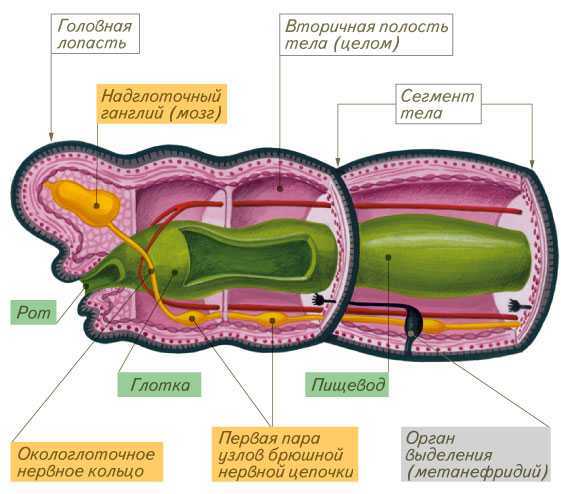 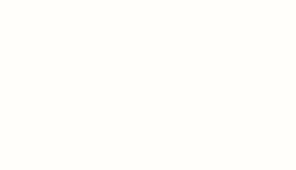 У дощового черв’яка розвинуті нюх і дотик
Надглотковий ганглій (мозок)
Навкологлоткове 
нервове кільце
Черевний нервовий ланцюжок 
із гангліями в кожному сегменті
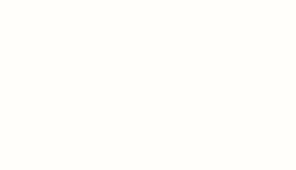 Нервова система
Дощовий черв’як
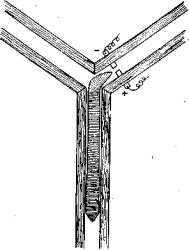 Після удару струмом 
черв виділяє 
певну пахучу речовину 
 її запах нагадує йому: 
більше туди не ходи!
Черва привчають повертати тільки наліво,                 але це не дресирування
Дощовий черв’як
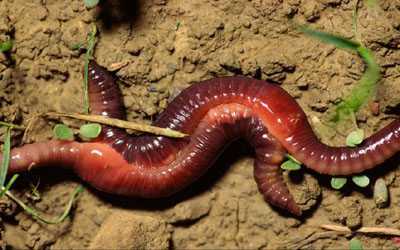 1.Поясок утворює 
слизову муфту і забезпечує 
обмін сперматозоїдами
2. У муфту відкладаються 
яйця і запліднюються
3. Муфта сповзає – 
це кокон з яйцями
Гермафродити із перехресним заплідненням.
Дощовий черв’як
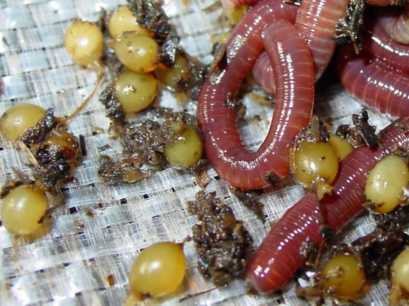 Кокони  із
заплідненими 
яйцями
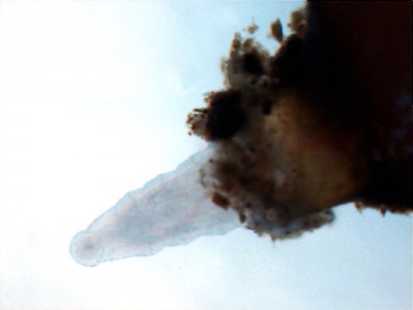 Вихід молодого 
черва і з кокона
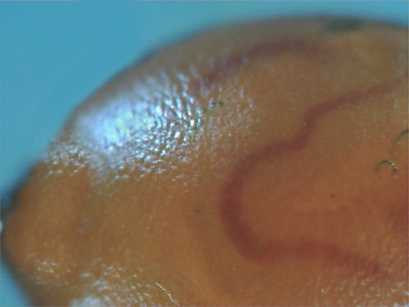 Молодий черв у коконі 
(просвічуються сегменти 
і кровоносна судина)
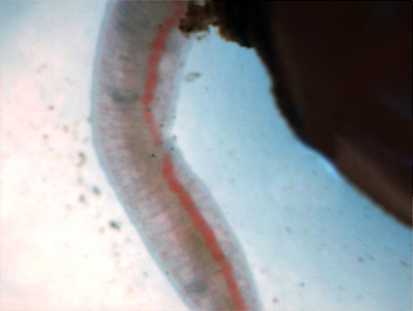 Розмноження каліфорнійського дощового черва
Дощовий черв’як
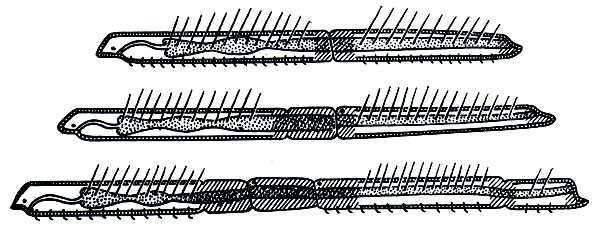 Фрагментація
Дощовий черв’як
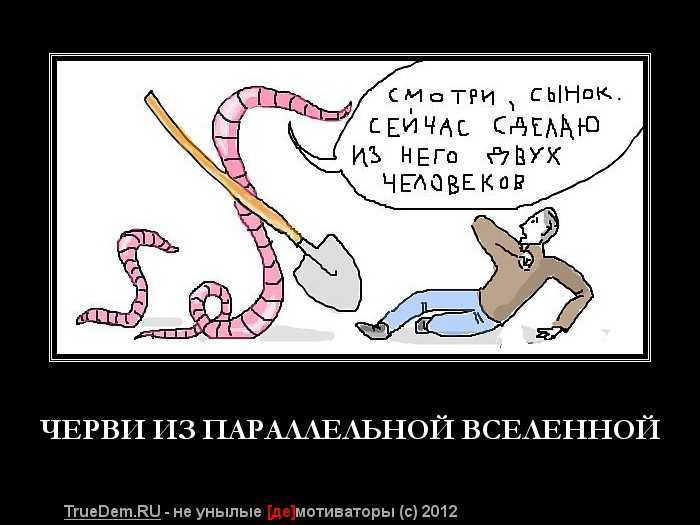 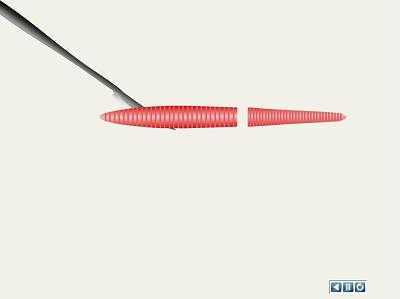 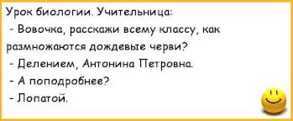 Деякі види розмножуються фрагментацією після випадкового розриву
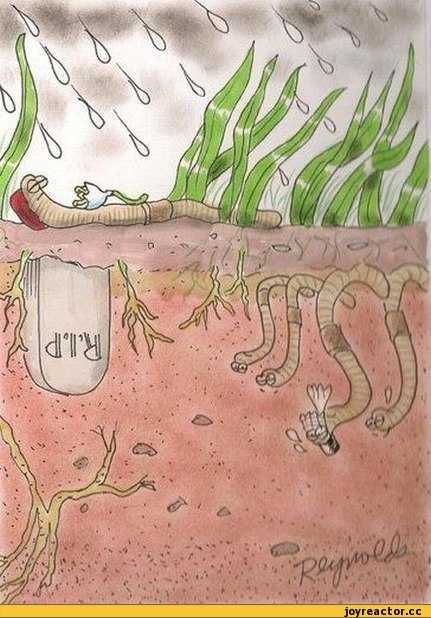 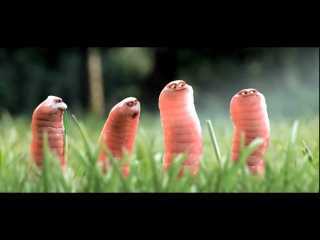 Похорони